DEPARTAMENTO DE CIENCIAS ECONOMICAS, ADMINISTRATIVAS Y DE COMERCIO
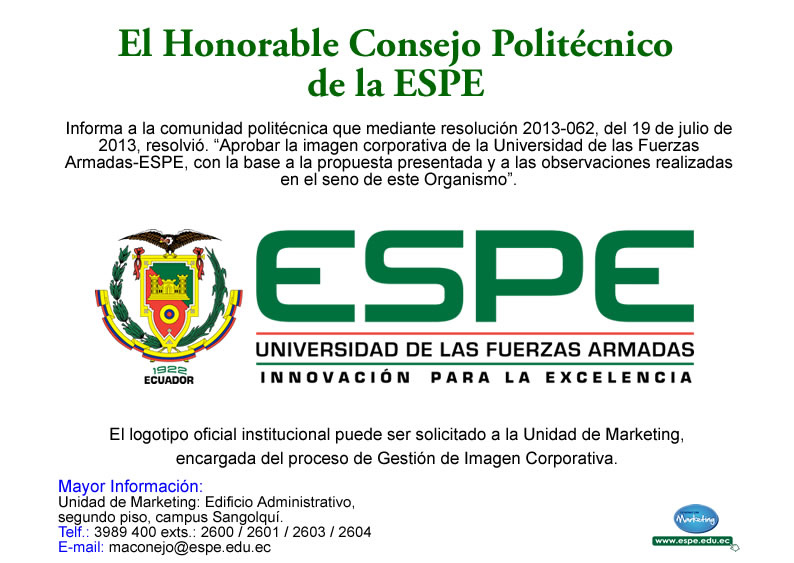 TEMA: GESTIÓN FINANCIERA DE LAS COOPERATIVAS DE AHORRO Y CRÉDITO DE ECONOMÍA POPULAR Y SOLIDARIA DEL CANTÓN QUITO
CUÑAS CÁRDENAS, VICTORIA ALEJANDRA
2017
Planteamiento del problema
Problemática segmentos 1, 2 y 3
Estos segmentos fueron afectadas por el bajo crecimiento económico o recesión sufrida por el país donde las cooperativas han sufrido un deterioro en su crecimiento, por cuanto los socios priorizan sus gastos,  afectando a la captación, la colocación de crédito y el cumplimiento de las obligaciones de crédito.
Problemática segmentos 4 y 5
 Estos segmentos son afectados por la pequeña cantidad de socios (1,58%), así como por su reducida cartera de crédito (5,61%), pero numero son mayoría 734 entidades  (85,1%), el mercado que captan estos segmentos son pequeños microempresarios que se destacan por su cumplimiento por lo que la morosidad es baja.
Matriz de variables
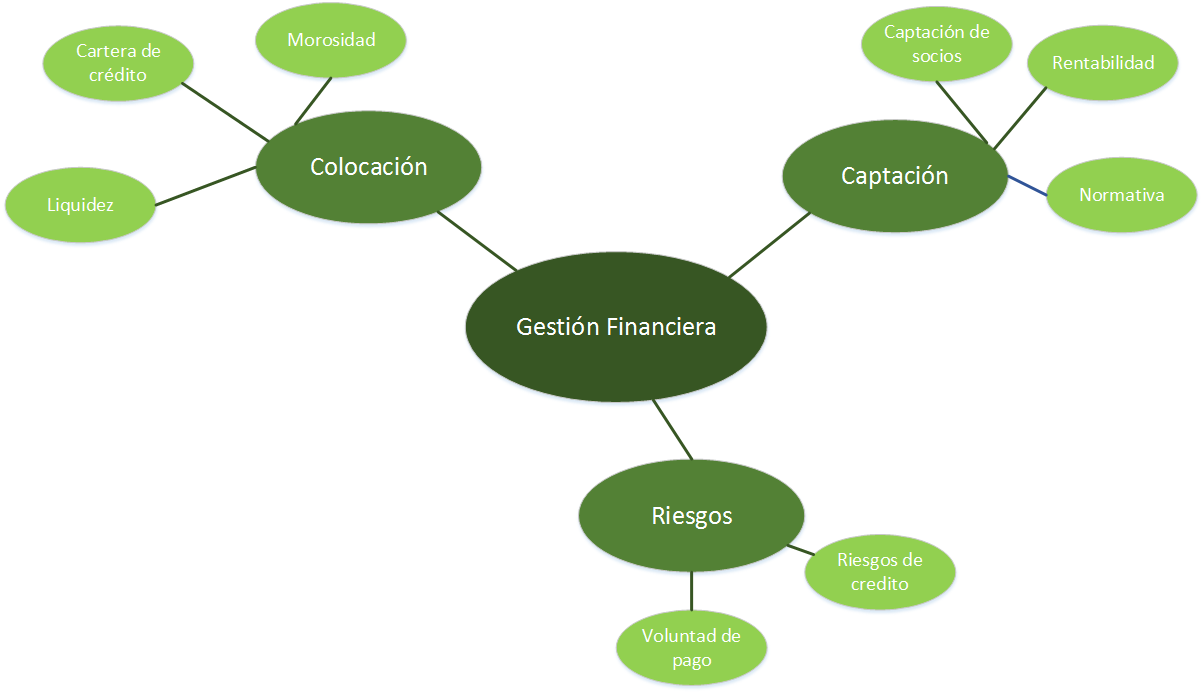 METODOLÓGIA
Población y muestra
Investigación documental o bibliográfica: 

Técnica que se orienta hacia la selección y recopilación de información por medio de la lectura y crítica de documentos y materiales bibliográficos, Libros electrónicos, revistas, periódicos, fuentes secundarias 

Las fuentes secundarias
Información proveniente: INEC, página web de la Superintendencia de Economía Popular y Solidaria, papers y publicaciones que garanticen que su información es confiable.
Resultados
Informe ejecutivo
1. Captaciones  (depósitos)
2.  Colocación de crédito
3.  Riesgos de crédito (morosidad)
Informe de variables
Captaciones  (depósitos totales )
HIPÓTESIS 1
R^2 es 0,8434 por lo tanto el coeficiente de correlación R = 0.9184 que indicaría una relación entre variable positiva, por lo tanto se acepta la hipótesis H0 que dice: El crecimiento de la cartera de crédito, incide de manera positiva en el crecimiento económico de las cooperativas de ahorro y crédito regulado por la SEPS del Cantón Quito
Captaciones  (depósitos totales )
HIPÓTESIS 2
R^2 es 0,018 por lo tanto el confidente de correlación R = 0.1342 que indicaría una relación entre variable positiva, por lo tanto no existe mayor correlación entre las variables por lo cual se acepta la hipótesis H1.
Indicadores financieros
Por cada $100 invertidos logra generar $1.47 de utilidad neta
Representa la participación de la utilidad neta en el patrimonio total en 2016 es 1.91%  Los bancos es de 6.7%
Es la capacidad que tienen las cooperativas de cubrir los depósitos de corto plazo con los fondos que se dispone
PROPUESTA
Título 
Diseño de estrategias para la captación de socios y colocación de crédito que dé como resultado el mejoramiento operativo de las cooperativas del segmento 1 y 2 del cantón Quito
Gestión Comercial 
La gestión comercial es una dimensión que contribuye a explicar el éxito que tiene el sistema cooperativista, está relacionada con el ámbito de los socios o socios y de sus productos
Agregación de valor servicios financieros
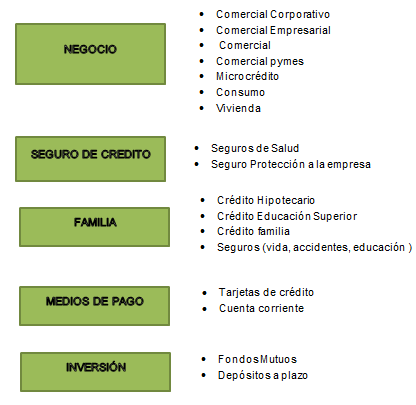 Gestión de Riesgos
Los resultados del análisis realizado indica que para el año 2016 existe un decrecimiento en la cartera de crédito en el orden de -7,23%, de acuerdo con la Superintendencia de Economía Popular y Solidaria sin mora existe el 76,26% por lo tanto la diferencia el 23,74% se encuentra en mora desde 1 a más de 700 días
Propuesta para reducir el riesgo crediticio
Políticas de créditos 
 
Las prácticas contables relevantes 
Cumplimiento de leyes y reglamentos 
Sistema de alerta
Boletín de morosidad por sector 
Boletín de morosidad por sector 
Seguro de crédito 
Tecnologías aplicadas a las cuentas por cobrar
Las “cinco c” del crédito 
Carácter: 
Carácter – personas. Es la evaluación que hacen las entidades financieras a la estabilidad de las personas que solicitan financiamiento como por ejemplo cuanto tiempo ha vivido en su dirección actual, cuánto tiempo lleva en el trabajo actual, los buenos antecedentes de pagar sus cuentas
Capacidad 
Se refiere a la capacidad para pagar el préstamo tomando en cuenta sus otras obligaciones y gastos
Capital 
Pada conceder un crédito se debe analizar el patrimonio que tiene la persona u organización prestataria
Colateral 
Se refiere a cualquier activo del que puede apropiarse el prestamista para pagar la deuda si el prestatario no puede hacer los pagos acordados.
Contratos
Se refiere a los pagarés deben ser estandarizados
Identificación del riesgo.

Riesgo Operacionales:  
Estos riesgos se originan por errores humanos o informáticos, se refiere a pérdidas potenciales derivadas de aspectos como inadecuada tecnología o sistemas informáticos, deficiente capacitación y competencias de talento humano en cantidad y calidad o falta de integridad (talento humano no ético) 

Riesgos de mercado 
Riesgos de tasas de interés: Este riesgo surge como de la posibilidad de un cambio en el valor de los activos y pasivos como resultado de cambios en las tasas de interés del mercado, de esta manera afecta a los depósitos y créditos
Proceso de otorgamiento de crédito
Procesos de cobranzas
Gestión de Recursos Humanos
Políticas de reclutamiento 
Todo proceso de reclutamiento se inicia con la solicitud 
Los concursos no deberán tener ningún tipo de sesgo
Los concursos permitirá una adecuada participación de mujeres
Políticas de selección

Los concursos serán un proceso competitivo 
conforme a los requisitos del puesto. 
El modelo de selección privilegia la selección por  
Las competencias claves : probidad y conducta ética, responsabilidad, flexibilidad y trabajo en equipo. 
Se declarará ganadora o ganador quien haya obtenido el mayor puntaje
Gestión de procesos y tecnología 
Firma electrónica
Plataforma tecnológica
Sistema de geo-refenciación
Teléfonos inteligentes  

Gestión de Excelencia y Calidad 

Puntualidad 
Cumplimiento
Relación costo – beneficio.
Rapidez
Personal calificado 
Buen trato al cliente gentileza
Conclusiones
Los segmentos 1 y 2 maneja el 84.14% de la cartera total los segmentos 3, 4 y 5 solo maneja el 15.86%.
Las pequeñas cooperativas enfocan sus esfuerzos en apoyar a pequeños comerciantes, agricultores, personas de escasos recursos.
La morosidad asciende desde el 2012 hasta el año 2016, y descienden indicadores  de rentabilidad ROA y ROE.
Se comprobó una de las hipótesis
El año 2015 fue el peor año respecto a depósitos a la vista y a plazo fijo.
Recomendaciones
Mejorar y diseñar estrategias encaminadas a bajar el índice de morosidad .
Implementar programas de capacitación agresivos en servicio de atención al cliente.
Fortalecer al sistema cooperativista de los segmentos 3, 4 y 5.
Brindar capacitación a sus socios en temas de financieros con el objeto de que los microempresarios sean medianos empresarios.
El sistema cooperativista financiero, debe apoyar al sector inmobiliario
¡GRACIAS!